Thomas Barfield classe 3 F  SU - A. S. 2020/21
Città eco-sostenibili
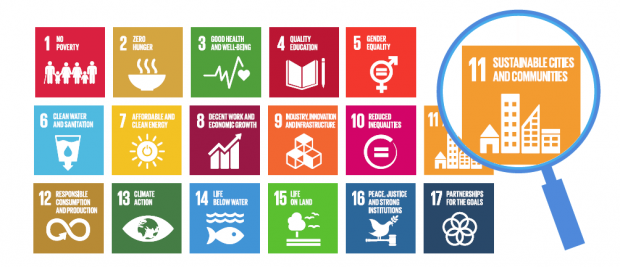 Inquinamento nelle metropoli
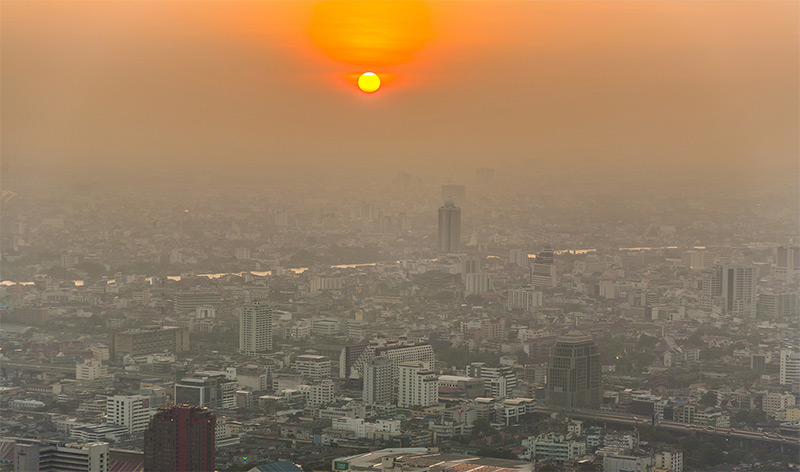 Città sostenibili
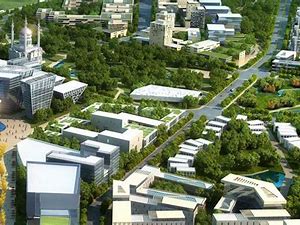 Inquinamento dell’ aria
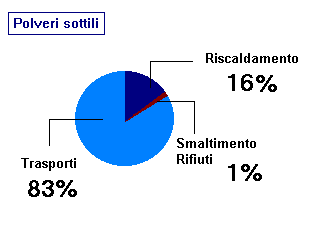 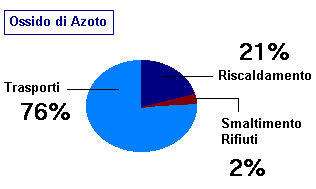 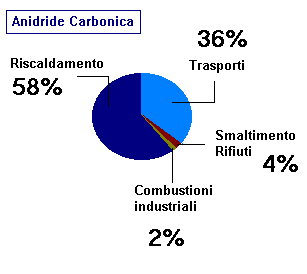 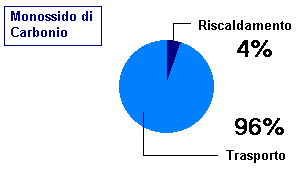 soluzioni
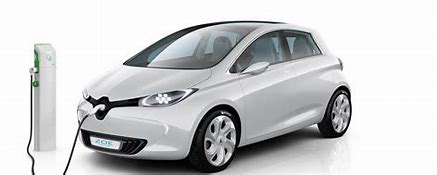 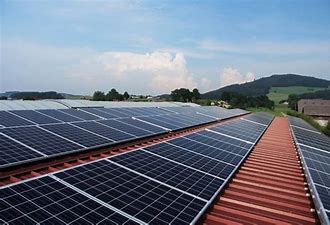 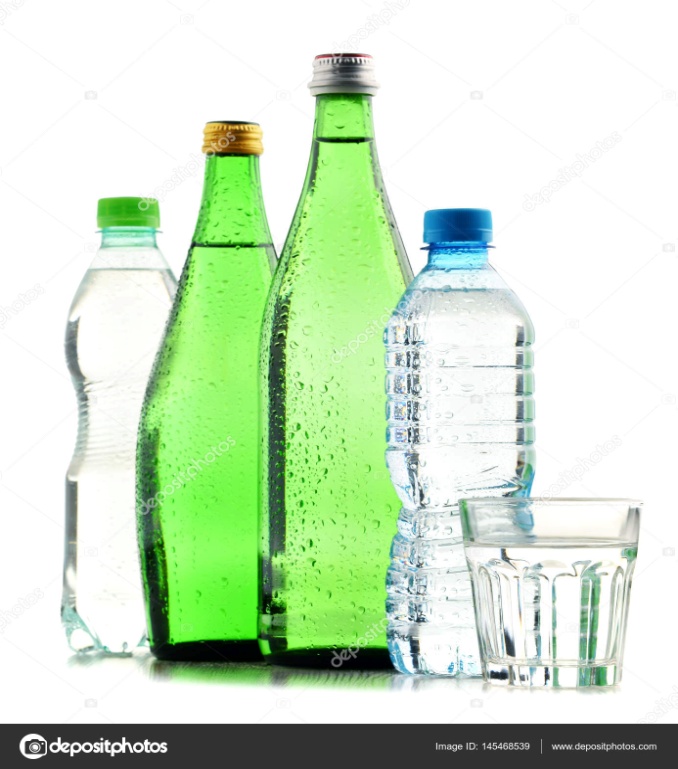 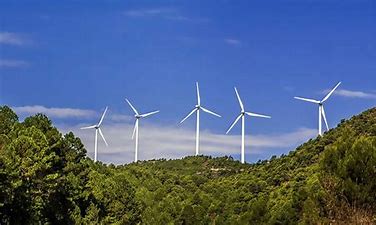